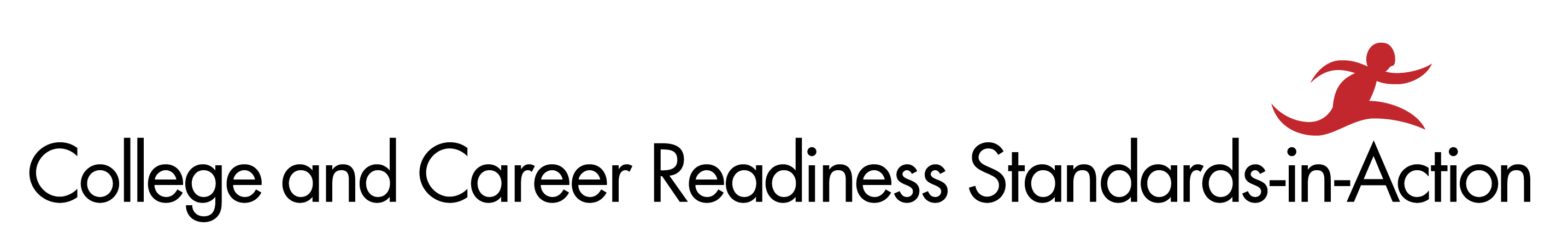 Aligning Literacy Curriculum Resources With the StandardsAdvanced Unit 1
Produced Under U.S. Department of EducationContract No. ED-VAE-13-C-0066 With StandardsWork, Inc. 
2016
Overview of the Unit
There are three parts to this unit:
Part 1: Evaluate the alignment of an adult education curriculum resource with CCR standards.
Part 2: Fill alignment gaps in the curriculum resource.
Part 3: Complete the curriculum resource (after the initial training) for instructional use.
Purpose of Part 1: Evaluate Alignment
Teach adult educators how to analyze the degree of alignment of adult education curriculum resources.
Highlight a curriculum resource’s strengths and gaps in alignment. 
Prioritize actions needed to modify the curriculum resource to achieve closer alignment with the standards. 
Deepen adult educators’ understanding of the meaning and intent of the standards.
[Speaker Notes: Big Idea: Purpose of this unit.

Facilitator Talking Points:
“Alignment” refers to standards, including the comparable standards used in each state.
Doing this alignment work together is beneficial not only to catalog resources but also to deepen knowledge of the CCR standards and their instructional advances. 
This is “learning by doing” that is designed to be transferred to others.
Learning how to analyze according to these criteria is valuable in itself. 
Figuring out how to strengthen the resource, at both the whole resource and the individual lesson levels, adds a practical wallop to the benefits of this work.]
Introduce Resource Alignment Tool
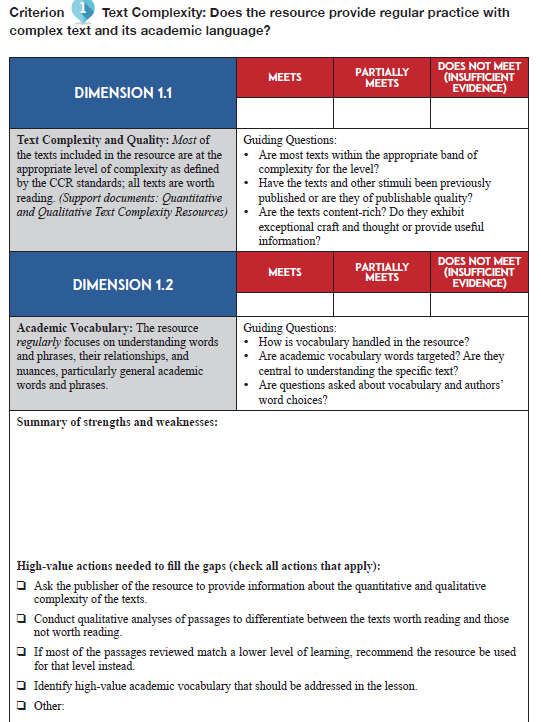 Criterion
descriptor
Rating each dimension
Dimension descriptors
Evidence “look fors”
Summary of
findings
Suggested high-value actions to fill alignment gaps
[Speaker Notes: Big Idea: Review the Resource Alignment Tool.

Facilitator Talking Points:
Let’s walk you through the parts of the tool.

Facilitator Notes:
Click through the animations to show the various sections and features of the tool.]
Three Key Evaluation Criteria
Text Complexity: Does the resource provide regular practice with complex text (and its academic language)?
Evidence: Does the resource provide reading, writing, and speaking grounded in evidence from text?
Knowledge: Does the resource build knowledge through content-rich nonfiction?
[Speaker Notes: Big Idea: The Resource Alignment Tool is built around these three criteria, which are the major advances in instruction required by the CCR standards.

Facilitator Talking Points:
Each of the three criteria is broken into two dimensions with “what to look for” in the instructional resource. 

Facilitator Notes: 
Not all of the participants will be familiar with the three key advances in the CCR standards. Read the three advances aloud to the group. Speak to the rationale for each criteria.
Assure those who may have questions that we will be working more closely with these three criteria in this workshop.]
Scan Contents of Sample Resource
To gain insight into the overall content and sequencing of the lessons:
Note to what level this resource is targeted.
Scan the table of contents to see what content is included and how it is organized.
Then, look at the general layout and contents: Are there discrete lessons? Assessments? Student activities? Appendices? Vocabulary words identified?
[Speaker Notes: Big Idea: Provide time for participants to scan the resource so they will understand what it contains.

Facilitator Talking Points:
The table of contents is a good place to start. Lesson titles are indicative of the content in the lesson. This may not always be the case, but we can assume much from the lesson titles. 
Then look at assessments, glossary, index, appendices, teacher notes, etc., if they are available.
Next to a lesson title, note the possible standard and/or the level it appears to address. 
Resources often will address multiple levels. Review the predominant level that your sample resource covers. 

Facilitator Notes:
Walk participants through the materials and then give them a few minutes to look over them more generally. Allow about 10 minutes to point out the relevant features of the resource.
In this workshop, we selected a sample of the lessons in this resource. 
These chapters represent about 10% – 20% of the total and address topics that are somewhat related. 
After this slide, transition to Dimension 1 of Criterion 1 (Text Complexity).]
Criterion #1: Text Complexity, Dimension 1.1
Dimension 1.1: Text Complexity and Quality
Most of the texts included in the resource are at the appropriate level of complexity as defined by the CCR standards; all texts are worth reading.
[Speaker Notes: Big Idea: Dimension 1.1 of the Resource Alignment Tool determines whether most of the texts are at an appropriate level of complexity and are worth reading as regular practice with complex texts. This is essential for college and career readiness.

Facilitator Talking Points:
Research shows that reading high-quality, content-rich text that is worth reading increases reading proficiency.

Facilitator Notes: 
Everyone should have the Resource Alignment Tool and the support documents ready. 
Draw attention to Criterion 1, Dimension 1.1, at the top of page 2. 
Introduce the support materials that can be used to assist the evaluation process.]
Rationale
Success in most workplaces and colleges requires the ability to read at certain levels independently and with comprehension.
By reading high-quality, complex texts, students increase their reading proficiency. 
With time being precious for many adult students, what they read must be worth the time devoted to it.
[Speaker Notes: Big Idea: Explain why regular practice with complex text is essential.

Facilitator Talking Points:
Research indicates that the complexity of text that students are able to read is the greatest predictor of success in college and careers (ACT, 2006). 
Other research shows that the current gap in complexity between secondary texts and college/career texts is roughly four grade levels (Williamson, 2006); this is probably similar for adult education texts.
CCR Reading Anchor Standard 10 entails a staircase of increasing text complexity for students to read independently and proficiently.
We should expect that most of the texts in the curriculum resource are at the appropriate level of complexity and quality as defined by the CCR standards.]
Impact on Curriculum and Instruction
Texts must be consistently high-quality and worth reading.
Many texts should be short enough to read and study carefully.
Texts must be (largely) within the recommended range of complexity for the level.
Texts should be content-rich and contain useful information.
[Speaker Notes: Big Idea: It is critical to read high-quality texts that fit the criteria outlined earlier.

Facilitator Talking Points:
Most of the texts must be within the recommended range of complexity. 
This information is not always available, so we will be focusing on how to determine if the texts in the resource are appropriate for the level.]
Quantitative Analysis Chart for Determining Text Complexity
[Speaker Notes: Big Idea: Introduce quantitative measures. Run a text through: http://www.readingmaturity.com/

Facilitator Talking Points:
Access to Quantitative Analysis Tools offers directions on how to run a text through a computer program to determine text complexity.
Different publishers use different tools to measure text complexity. The Quantitative Analysis Chart for Determining Text Complexity features several available tools that are valid measures of texts and gives the ranges associated with CCR Levels of Learning.

Facilitator Notes:
Explain how to use the text complexity support tools.
Run a preselected text from the resource (and typed in Word) through Reading Maturity or another measure unless the resource has already provided a quantitative measure. 
Alternatively, do this review prior to the training and tell participants in what level, according to this chart, this text belongs. 
Clicking the hyperlink “access” will take you to the Reading Maturity Website to demonstrate.]
Review Guiding Questions
Are most texts within the appropriate band of complexity for the level?
Have the texts and other stimuli been previously published, or are they of publishable quality?
Are the texts content-rich? Do they exhibit exceptional craft and thought or provide useful information?
[Speaker Notes: Big Idea: Walk the participants through the guiding questions for Dimension 1.1: Text Complexity and Quality (page 2 of the Resource Alignment Tool).

Facilitator Talking Points:
You are going to evaluate the resource for these ingredients. 
Look for evidence of text complexity in the resource that is appropriate for this level. 
If the publisher has not provided any information about the complexity levels of the texts, you will have to do the kinds of work we are doing in this training. 
Scan the list of articles or texts (e.g., table of contents).
Is there any information about text complexity in the lessons or accompanying material?
For now, we are using our own collective judgment on these questions. 
Later in the training, we will be looking much more closely at the qualitative complexity of selected texts.]
Practice at Your Tables
Complete the evaluation of Dimension 1.1: Text Complexity and Quality.
Rate this dimension as “Meets,” “Partially Meets,” or “Does Not Meet.”
Record the strengths and weaknesses of the curriculum resource with regard to this dimension.
[Speaker Notes: Big Idea: Participants work at their tables to evaluate Dimension 1.1: Text Complexity and Quality.

Facilitator Notes:
Provide about 15 minutes for this exercise, including a quick debriefing of participants’ findings.
For each guiding question, ask participants to provide evidence for the answer.
This work is to be done in collaboration with colleagues, not as an independent review (many heads are better than one).
Encourage participants to work on their own or with a partner first and then come together at their tables to discuss their findings.
Leave the previous slide on the screen during the table work time. 
Lead the group through a discussion about what they found.]
Criterion #1: Text Complexity, Dimension 1.2
Dimension 1.2: Academic Vocabulary
The resource regularly focuses on understanding words and phrases, their relationships, and nuances, particularly general academic words and phrases.
[Speaker Notes: Big Idea: Introduce Dimension 1.2.]
Rationale
Nearly a century of research identifies vocabulary as crucial to reading and listening comprehension.
Vocabulary is the feature of complex text that causes the greatest difficulty for readers.
Academic vocabulary (Tier 2 words):
Appear frequently in a wide variety of texts and disciplines (e.g., “systematic,” “particular,” “various,” “determine”).
Relate to other words and offer students more precise ways of referring to ideas they already know about.
Are necessary for understanding complex texts.
[Speaker Notes: Big Idea: Academic vocabulary can be the major obstacle to student access and success with the text.

Facilitator Talking Points:
We know that vocabulary is critical to reading and listening comprehension.
We also know that vocabulary is the feature that is likely to pose the greatest challenge to readers.
Research has shown that students’ learning Tier 2, or academic, vocabulary is key.]
Impact on Curriculum and Instruction
Curriculum resources should: 
Provide guidance on what words are most crucial for understanding the text and building vocabulary.
Regularly and systematically point out and ask questions about important academic vocabulary words.
Teach how meanings of words vary with context (e.g., Texas was admitted to the union; he admitted his errors; admission was too expensive). 
Include numerous informational texts, as they contain more academic vocabulary words than narratives.
[Speaker Notes: Big Idea: CCR standards-aligned curricula should show observable evidence of attention to academic vocabulary.

Facilitator Talking Points:
Resources should provide comprehensive, rather than cursory, guidance about vocabulary.
Resources should provide vocabulary guidance for supporting comprehension as well as language acquisition.
Questions and discussion prompts should highlight and prompt student thinking and discussion about important vocabulary words.
The morphology of language, or how the meaning of words varies depending on context, should be a focus of vocabulary study.
Since informational texts generally contain more academic and rare language than narratives, we want to see a significant number of informational texts in CCR-aligned resources. This will create an authentic connection between what students are reading and the vocabulary students acquire.]
Review Guiding Questions
How is vocabulary handled in the resource?
Are academic vocabulary words targeted? Are they central to understanding the specific text?
Are questions asked about vocabulary and authors’ word choices?
[Speaker Notes: Big Idea: Participants are going to evaluate the resource for evidence of a focus on academic vocabulary.

Facilitator Talking Points:
CCR standards-aligned curricula should show observable evidence of attention to academic vocabulary.
Remember: Academic vocabulary is also called Tier 2 vocabulary. They are the words that students may not know (for example: “various,” “criteria,” “sufficient”) but may not focus on if instructors aren’t aware of their importance.
Domain words are the content words that name the ideas and concepts of a specific field of study. (For example: “legislate,” “amendment,” “bicameral,” and “executive” are words that belong to the domain of civics). 

Facilitator Notes:
Walk through the questions for Dimension 1.2 on the Resource Alignment Tool.
Select one of the lessons for everyone to concentrate on when looking for evidence.]
Practice at Your Tables
Complete the evaluation of Dimension 1.2: Academic Vocabulary.
Rate this dimension as “Meets,” “Partially Meets,” or “Does Not Meet.”
Record the strengths and weaknesses of the curriculum resource with regard to this dimension.
[Speaker Notes: Big Idea: Participants work at their tables to evaluate Dimension 1.2: Academic Vocabulary.

Facilitator Notes:
Provide about 15 minutes for this exercise, including a quick debriefing of participants’ findings.
Encourage participants to work on their own or with a partner first and then come together at their tables to discuss their findings.
Leave the previous slide on the screen during the table work time.]
Group Debriefing of Criterion #1:Text Complexity
What were some of your key findings?
What was the general consensus about text quality and complexity?
Was academic vocabulary featured in the lessons and questions?
How did you rate these dimensions?
do you still have about the importance of text complexity and quality?
[Speaker Notes: Big Idea: Have a full group report-out and discussion about Dimension 1.1 and 1.2 findings. 

Facilitator Notes:
After participants work at their tables, call them back together and take about 15 minutes to go through the guiding questions in the slide. 
Find out how the participants did and whether they still have questions.
Check in with each group so they all have information on the representative sample of the resource. There won’t be time for all groups to report on all these guiding questions. Use the second and third questions as the main points.
Work toward some sense of consensus among the participants.]
Identify High-Value Actions
Ask the publisher of the resource to provide information about the quantitative and qualitative complexity of the texts. 
Conduct qualitative analyses of passages to differentiate between the texts worth reading and those not worth reading.
If most of the passages reviewed match a lower level of learning, recommend the resource be used for that level instead. 
Identify high-value academic vocabulary words that should be addressed in the lesson.
Other:
[Speaker Notes: Big Idea: Participants identify next steps for filling gaps they have identified in the resource.

Facilitator Notes:
Discuss these high-value actions and have participants check those that are appropriate for this resource. 
Use “Other” to invite participants to suggest other possible actions that would strengthen the resource’s alignment to Criterion #1. 
Allow about 15 minutes for discussion.
Discuss these high-value actions and have participants check those that are appropriate for this resource. 
Give participants a moment or two to fill this out; then check in to make sure participants have a clear understanding of this step.]
Criterion #2: Evidence, Dimension 2.1
Dimension 2.1: Growth of Comprehension and Using Evidence From Texts
An overwhelming majority (80%) of all questions reviewed are high-quality, text-dependent, and text-specific.
[Speaker Notes: Big Idea: Good questions give students support to comprehend the ideas contained within complex texts.

Facilitator Talking Points:
Priority needs to be placed on text evidence in reading, writing, and speaking and listening. Requiring evidence collection contributes to students’ ability to learn from what they have read.
Students must provide evidence from text in support of analysis, claims, and explanations.
Learning from text is critical. Questions can help with the learning.
Questions should only be answered with text and inferences from it.
Questions should reflect reading standards.]
Rationale
Surveys of employers and college faculty cite as a key skill the ability to draw accurate conclusions from text using evidence. college and the workplace.
The ability to cite evidence differentiates strong from weak student performance on national assessments.
Relying on evidence levels the playing field for students. There is no reliance on personal experience or knowledge to construct appropriate, evidence-based answers.
[Speaker Notes: Big Idea: Using text evidence to perform adult tasks is crucial.

Facilitator Talking Points:
Preparing adults for college and career success means that they can read and learn from text(s).
Course or classroom practice drawing evidence from text(s) is an essential component of the CCR standards and the key advances. The research and feedback from college faculty and employers points to it as being crucial.]
Impact on Curriculum and Instruction
Questions that accompany a text should:
Require evidence from what has been read.
Be intentionally sequenced to gradually deepen student understanding.
Focus student attention on the text, not away from it.
Provide students regular opportunities to speak and write about the text.
[Speaker Notes: Big Idea: CCR standards-aligned curricula should show observable evidence of attention to students providing evidence from what they read.

Facilitator Talking Points:
Resources should provide a series of well-sequenced questions about each text.
Questions should ask for students to focus on text evidence in reading, writing, and speaking and listening. 
Questions and discussion prompts should highlight and prompt student thinking and discussion and supporting their claims with evidence.]
Text-dependent questions are not …
•  Low-level, literal, or recall questions.
  Questions that depend solely on prior knowledge.
•  Focused on comprehension strategies.
[Speaker Notes: Big Idea: Explain common misconceptions about what text-dependent questions are.

Facilitator Talking Points:
Text-dependent questions (TDQs) should not require background knowledge in order for students to answer them. 
Background knowledge can be increased by collecting the evidence from the text or can be tapped into to make meaning of the text. 
TDQs are not just questions; they can be powerful tools to direct student attention to the most important parts of the text. 
Along with high-quality, complex text, TDQs will drive mastery of the CCR standards in the classroom.
We know what TDQs are not. The next slide takes a closer look at what TDQs are.]
Text-dependent questions ...
Focus on words, sentences, and paragraphs, as well as larger ideas, themes, or events.
Focus on difficult portions of text to enhance reading proficiency.
Can be answered only with evidence from the text.
Can be literal (to check for understanding) but must also involve analysis, synthesis, and evaluation.
Include prompts for writing and discussion.
[Speaker Notes: Big Idea: Good questions give students support to comprehend the ideas contained within complex texts.

Facilitator Talking Points:
TDQs require a careful reading and consideration of text(s). 
Questions that involve analysis, synthesis, and evaluation actually point toward the most difficult parts of text. Literal questions do not.
TDQs will help accomplish student mastery of the CCR standards if questions are asked about words, sentences, paragraphs, big ideas, themes, relationships, etc.
TDQs are opportunities to address the academic (Tier  2) vocabulary and syntax that are features of complex text—the features that make text difficult for students.
This means that good questions actually make students stronger and more capable readers.]
Materials to Support Your Work
The Checklist for Evaluating Question Quality offers a checklist that:
Provides guidance on developing strong text-dependent questions (TDQs). 
Acts as a training document as well as a way to check quality.
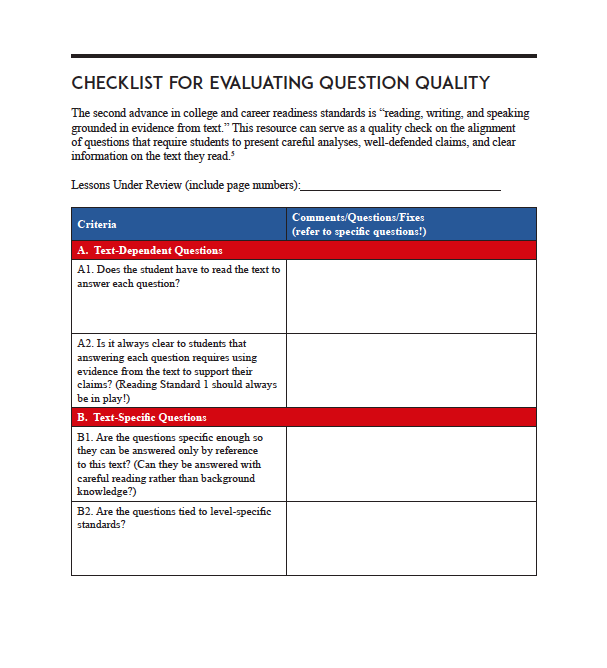 [Speaker Notes: Big Idea: Introduce the tool that will support participants as they evaluate the resource for questions.

Facilitator Talking Points:
Ask participants to review the checklist as you point out the sections.
This resource checks for questions that are:
text-dependent and require evidence,
text-specific (not background knowledge) and tied to a grade-specific standard,
sequenced to build knowledge with a careful sequencing within and between texts, and
writing task with clear directions, prompting to essential understanding.]
Review Guiding Questions
Do the questions focus students on the text? Do they require readers to produce evidence from the text?
Do questions ask about important parts and central ideas of the text?
Do they gradually build understanding of the text?
Do they address level-specific standard(s)?
[Speaker Notes: Big Idea: Determine if the questions and tasks are text-dependent and text-specific for Dimension 2.1: Growth of Comprehension and Using Evidence From Texts.

Facilitator Notes:
CCR standards-aligned curricula should show observable evidence of attention to TDQs.
For each question, ask participants to provide evidence for the answer for how well the resource provides reading, writing, and speaking activities grounded in the text.]
Practice at Your Tables
Complete the evaluation of Dimension 2.1: Growth of Comprehension and Using Evidence From Texts.
Rate this dimension as “Meets,” “Partially Meets,” or “Does Not Meet.”
Record the strengths and weaknesses of the curriculum resource with regard to this dimension.
[Speaker Notes: Big Idea: Participants work at their tables to evaluate Dimension 2.1: Growth of Comprehension and Using Evidence From Texts.

Facilitator Notes:
Provide about 15 minutes for this exercise, including a quick debriefing of participants’ findings.
Encourage participants to work on their own or with a partner first and then come together at their tables to discuss their findings.
Leave the previous slide on the screen during the table work time.]
Criterion #2: Evidence, Dimension 2.2
Dimension 2.2: Emphasis on Informative and Argumentative Writing and Speaking
An overwhelming majority (80%) of all writing and speaking assignments reviewed require argumentative and informative writing and speaking. They require students to draw on evidence from texts to present careful analyses and well-defended claims.
[Speaker Notes: Big Idea: Well-crafted speaking and writing assignments tied to content-rich texts are an opportunity for students to go deep and provide evidence of their learning.

Facilitator Talking Points:
To address writing, this means the resource focuses on analyzing sources and conducting research.
To address speaking and listening, this means the resource provides opportunities for meaningful academic discussion about the content, structure, and purpose of text(s).]
Rationale
Most college and workplace writing and speaking require using evidence.
CCR standards in writing emphasize writing to a source. 
After working hard to understand a complex text, students deserve opportunities to display what they have learned, either orally or in writing.
[Speaker Notes: Big Idea: Writing to sources is critical to adult life success; in a classroom, it provides an opportunity to learn. 

Facilitator Talking Points:
Since adult learners need to write to inform and argue, narrative writing is de-emphasized in upper-level writing.
Evidence is key in college, workplace, and citizenship duties.
Writing is an opportunity to deepen and to prove what students have learned from text(s).]
Impact on Curriculum and Instruction
Curriculum resources should include:
Frequent opportunities for writing connected to reading.
Frequent opportunities for students to speak to one another about what they have read. 
Writing prompts that require either argumentative or informative language as opposed to narrative.
Writing prompts that require using evidence from the text as a central component of the assignment.
[Speaker Notes: Big Idea: Writing should be embedded throughout as part of regular literacy practice.

Facilitator Talking Points:
Writing is not just a summative experience; it is part of the learning process. 
Speaking is an important step in the writing process (it provides time to process, share ideas, and/or get feedback).]
Review Guiding Questions
Are there regular invitations for students to speak about the reading?
Do most writing and speaking assignments require students to provide text-based evidence? Do they make up 80% of the writing and speaking assignments? Calculate a percentage of aligned assignments.
Are there regular opportunities to write arguments and informative pieces?
[Speaker Notes: Big Idea: Participants are going to evaluate the resource for evidence of whether it offers the opportunity to engage in speaking and listening, and in writing to both argue and inform.

Facilitator Talking Points:
Do the resources offer the opportunity to engage in speaking and listening, as well as in writing to both argue and to inform?
Let’s look at one lesson to ask and answer these questions.
Provide evidence to support your answers to these questions.]
Practice at Your Tables
Complete the evaluation of Dimension 2.2: Emphasis on Informative and Argumentative Writing and Speaking.
Rate this dimension as “Meets,” “Partially Meets,” or “Does Not Meet.”
Record the strengths and weaknesses of the curriculum resource with regard to this dimension.
[Speaker Notes: Big Idea: Participants work at their tables to evaluate Dimension 2.2: Emphasis on Informative and Argumentative Writing and Speaking.

Facilitator Notes:
Look at the remaining lessons.
Calculate what percentage of writing and speaking assignments require students to provide text-based evidence. 
Provide about 15 minutes for this exercise, including a quick debriefing of participants’ findings.
Encourage participants to work on their own or with a partner first and then come together at their tables to discuss their findings.
Leave the previous slide on the screen during the table work time. 
This process should go more quickly now because participants are reviewing—and will be familiar with—the same representative sample of lessons.]
Group Debriefing of Criterion #2: Evidence
What was the general consensus about the quality and text-based focus of the questions and assignments?
Were there writing prompts that allowed students to demonstrate what they had learned from their reading?
Were there discussion questions that allowed students to demonstrate what they had learned from the text?
What questions do you still have about the role of evidence in a resource aligned with CCR standards?
[Speaker Notes: Big Idea: Have the full group report-out and discuss Dimension 2.1 and 2.2 findings. 

Facilitator Notes:
After participants work at their tables, call them back together and take about 15 minutes to go through the guiding questions in the slide. 
Find out how the participants did and whether they still have questions.
Check in with every group so that they all have information in the representative sample of the resource. There won’t be time for all groups to report on all these guiding questions. Use the second and third questions as the main points.
Work toward some sense of consensus among the participants.]
Identify High-Value Actions
Replace non-text-dependent questions with valuable text-dependent questions that target level-specific standards.
Add a variety of text-based writing assignments, including short and longer writing assignments developed from the central ideas of the text.
Add a culminating writing assignment developed from the central understanding of the text.
Other:
[Speaker Notes: Big Idea: Participants identify next steps for filling gaps they have identified in the resource.

Facilitator Talking Points:
Discuss these high-value actions and have participants check those that are appropriate for this resource. 
Use “Other” to invite participants to suggest other possible actions that would strengthen the resource’s alignment to Criterion #2. 
Allow about 15 minutes for discussion.]
Criterion #3: Knowledge and Its Dimensions
3.1 Emphasis on Reading Content-Rich Texts: The resource accentuates comprehending quality informational texts across disciplines.
3.2 Building Knowledge Through Reading Widely About a Topic and Research: Most passages reviewed are organized around a topic or line of inquiry; the resource includes regular research assignments.
[Speaker Notes: Big Idea: The dimensions in Criterion #3 are focused on materials that 1) include a variety of high-quality informational texts on a wide range of topics and 2) provide opportunities for students to build knowledge.

Facilitator Talking Points:
The word “accentuate” indicates emphasis: Comprehension of the specific content presented in the texts is emphasized; it is a priority. In other words, texts should be selected for the useful information they offer.
Ensuring that students access that information should be expected and supported.

Facilitator Notes:
Allow time for participants to read each dimension.]
Rationale
Prior knowledge is a strong predictor of students’ ability to comprehend complex texts. 
To cultivate knowledge, students must read and write regularly about content-rich, complex texts. 
Writing about what they read improves students’ comprehension of the text (and their writing skills). 
A reading deficit is integrally bound to a knowledge deficit.
[Speaker Notes: Big Idea: Knowledge is integrally bound to reading.

Facilitator Talking Points:
Research repeatedly points to the fact that prior knowledge is important to comprehension, but when students struggle with comprehension or even writing, we rarely focus on building knowledge as our primary intervention. Instead, we practice comprehension strategies, attempt to build stamina, or simply ask students to practice reading. 
Famous “Baseball” study [by Recht and Leslie “Effect of Prior Knowledge on Good and Poor Readers’ Memory of Text”] looked at students with high-low reading ability and high-low knowledge of baseball. The study found that knowledge of the topic had a much bigger impact on comprehension than generalized reading ability did. With sufficient prior knowledge, “low-ability” students performed similarly to higher-ability students.
Contrast this to the typical way we do business, where we skip around from topic to topic: current events today, global warming tomorrow, farm-to-table the day after. Instead, we need to spend time reading several texts within the same topic to build knowledge and vocabulary more quickly. With the huge volume of words and bodies of knowledge that students need to learn, we can’t afford to not use the most effective, fastest way to gain this knowledge: reading on a topic. 
Research [by Landauer and Dumais] into vocabulary acquisition shows that students acquire vocabulary up to four times faster when they read a series of related texts. (Reading a number of texts within a topic grows knowledge and vocabulary far faster than any other approach.)]
Impact on Curriculum and Instruction
Curriculum resources should: 
Provide coherent selections of content-rich, strategically sequenced texts so students can build knowledge about topics.
Demand evidence in students’ writing.
Provide well-crafted writing prompts as a summative learning activity—not only to improve writing, but also to strengthen reading comprehension.
Ask students to regularly conduct short, focused research projects and defend their point of view to create a useful and lasting knowledge base.
[Speaker Notes: Big Idea: The impact on ELA/literacy curricula means placing a priority on content objectives that cross disciplines while developing the literacy skills of students.

Facilitator Talking Points:
Texts should be designed and sequenced to build knowledge about science, history, arts, the world; they should not be random or sporadic.
Texts should be sufficient in both quantity and quality for any given topic.
Questions and tasks should reward the work of reading. They provide an opportunity for students to show what they know.
Informational texts are necessary but not sufficient; literary texts are also important.]
Review Guiding Questions
Are most of the texts content-rich and informational to promote learning and thinking?
Does the resource promote regular independent reading?
How well does the resource build knowledge on a single topic?
Are the passages carefully sequenced to increase knowledge on a topic or focus area of inquiry?
Does the resource offer regular (short) research opportunities?
[Speaker Notes: Big Idea: Determine if the questions and tasks are designed to build knowledge.

Facilitator Notes:
For each question, ask participants to provide evidence for the answer.
This work is to be done in collaboration with colleagues, not as an independent review (many heads are always better than one).
Lead the whole group through discussion of questions above.]
Practice at Your Tables
Complete the evaluation of Dimensions 3.1 Emphasis on Reading Content-Rich Texts and 3.2 Building Knowledge Through Reading Widely About a Topic and Research.
Rate these dimensions as “Meets,” “Partially Meets,” or “Does Not Meet.”
Record the strengths and weaknesses of the curriculum resource with regard to these dimensions.
[Speaker Notes: Big Idea: Participants work at their tables to evaluate Dimensions 3.1 and 3.2, dealing with building knowledge.

Facilitator Notes:
Look at the remaining lessons.
Provide about 20 minutes for this exercise, including a quick debriefing of participants’ findings.
Encourage participants to work on their own or with a partner first and then come together at their tables to discuss their findings.
Leave the previous slide on the screen during the table work time. 
This process should go more quickly now because participants are reviewing—and will be familiar with—the same representative sample of lessons.]
Group Debriefing of Criterion #3:Knowledge
How well did the resource build knowledge on a single topic?
Were most of the texts content-rich informational texts that promoted learning?
Were there opportunities for students to extend their learning through research? 
What questions do you still have about the importance of building knowledge and independent reading?
[Speaker Notes: Big Idea: Have a full group report-out and discussion about Dimension 3.1 and 3.2 findings. 

Facilitator Notes:
After participants work at their tables, call them back together and take about 15 minutes to go through the guiding questions in the slide. 
Find out how the participants did and whether they still have questions.
Check in with every group so they all have information in the representative sample of the resource. There won’t be time for all groups to report on all of these guiding questions. Use the second and third questions as the main points.
Work toward some sense of consensus among the participants.]
Identify High-Value Actions
Create a list of supplemental texts on the same topic to promote volume of reading and build knowledge. 
Develop brief research projects for students on the same topic.
Other:
[Speaker Notes: Big Idea: Participants identify next steps for filling gaps they have identified in the resource.

Facilitator Talking Points:
Discuss these high-value actions and have participants check those that are appropriate for this resource. 
Use “Other” to invite participants to suggest other possible actions that would strengthen the resource’s alignment to Criterion #3. 
There are opportunities to partner with librarians or job training programs to create supplemental lists.
Remember: Cross-discipline work matters!
Allow about 15 minutes for discussion.]
Overall Summary Findings and Rating
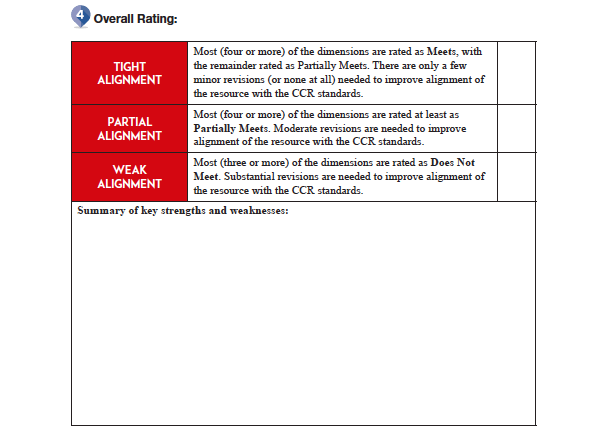 Review your findings and ratings for each dimension.
Provide a summary of strengths and weaknesses.
Give the resource an overall rating.
[Speaker Notes: Big Idea: Give the resource an overall rating.]
Review of Part 1 Process
Look for evidence of each dimension in the sample lessons. 
Determine the high-value actions for each dimension to improve alignment of the sample resource.
Determine an overall rating for the resource.
[Speaker Notes: Big Idea: Here is the plan for what was done in this session.]
End of Part 1
Questions and Comments
Purpose of Part 2: Fill Alignment Gaps
Deepens understanding of CCR standards.
Provides instructors with readily available resources aligned with CCR standards. 
Increases buy-in for a curriculum aligned with CCR standards by involving instructors in the revision of the curriculum they are using.
[Speaker Notes: Big Idea: Explain the practical purpose of revising a resource to improve its alignment with the CCR standards. This work is the epitome of “learning by doing.” 

Facilitator Talking Points:
This process results in a sample lesson for instructors to study and to try with their students.
It also provides some aligned materials during the learning of, and transition to, the CCR standards. 
Understanding is deepened through the action of using the standards.
Buy-in is increased because this process involves instructors in the revision of the curriculum they are using.]
Review of the Part 2 Process
Together, we will:
Start with one lesson from the resource we evaluated inPart 1.
Review the gaps and high-value actions from the Resource Alignment Tool to improve the alignment of the lesson.
Work to systematically improve the lesson by filling in gaps on the Lesson Revision Template.
Plan how many additional lessons to revise, over what period of time, and by whom.
[Speaker Notes: Big Idea: This is what will be done together during the course of the lesson revision process. 

Facilitator Talking Points:
Step 4 is a conversation you will have as a state or program team.]
ELA/Literacy Lesson Revision Template
Walks you through the revision process.
Includes all elements you need to produce a strong CCR-aligned lesson:
Text complexity
Academic vocabulary
Text-dependent questions and writing tasks
Systematic knowledge and research opportunities
Includes the guidance an instructor will need to teach the revised lesson to students.
[Speaker Notes: Big Idea: This is the “learning by doing’” process participants will be following. 

Facilitator Talking Points:
We will be using this resource to strengthen a lesson from the common resource.
Following the steps of the template accomplishes two goals: 
It ensures that all the aspects of a full lesson have been addressed.
It results in a ready-to-use lesson for adult education instructors. By teaching aligned lessons, they will get an even deeper sense of the CCR standards.]
Fill in Introductory Information
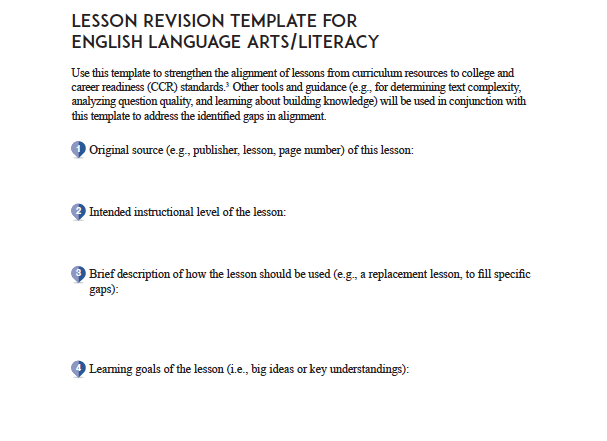 [Speaker Notes: Big Idea: Draw participants’ attention to the introductory information, which provides users with important information.

Facilitator Talking Points:
This is a practical document that provides practical work and yields practical information to teachers who use it. 
Fill in items 1-3 on the lesson template. 

Facilitator Notes:
Give participants a minute to have the Lesson Revision Template out in front of them and start to fill it in. 
The lesson revision happens in phases; eventually, full alignment will be realized.]
Address Focus
List the learning goals of the lesson (item 4).
List the number of classes and estimated number of hours needed to teach the lesson (item 5).
Identify between four and eight level-specific CCR ELA/literacy standards that are targets of the lesson (item 6).
[Speaker Notes: Big Idea: Draw participants’ attention to the introductory information, which provides users with important information.

Facilitator Talking Points:
This is a practical document that provides practical work and yields practical information to teachers who use it. 
Fill in items 4, 5, and 6 on the lesson template. You may want to revisit items 4 (goals) and 6 (targeted standards) once you work through items 7-16.

Facilitator Notes:
Give participants a minute to have the Lesson Revision Template out in front of them and start to fill it in. 
The lesson revision happens in phases; eventually, full alignment will be realized.]
Address Text Complexity
Use the completed Resource Alignment Tool to review whether the quantitative complexity of the text is identified.
Use the Quantitative Analysis Chart for Determining Text Complexity.
Determine if text is within the appropriate range of complexity for the level.
Fill out item 7A of the Lesson Revision Template for text complexity.
[Speaker Notes: Big Idea: Determine the quantitative complexity of the text and record it in item 7.

Facilitator Talking Points:
There are two components to complete in item 7 of the ELA/Literacy Revision Template: quantitative and qualitative complexity. 
This is an overview of the process we are going to follow to complete item 7 of the ELA/Literacy Revision Template.
Go back to the session where we introduced the Quantitative Analysis Charts and the Quantitative Analysis Tool.
Refer to the Quantitative Analysis Chart to identify the CCR level and text complexity range.
If the publisher has not provided this information, it will be necessary to convert the text that is the focus of the lesson into a Word document and run it through one of the complexity analyzers. One that is easy to use is Pearson’s Reading Maturity Metric at http://www.readingmaturity.com/rmm-web/#/

Facilitator Notes:
Give participants time to work through quantitative complexity at their tables.
Leave this slide up while participants work at their tables.]
Address Text Complexity, continued
Review whether the qualitative complexity of the text was defined.
If not, use the Qualitative Rubric to:
Note where you see examples of the four features.
Decide if each feature is present in a way that makes the text easier to understand, or more challenging. 
Note those findings in item 7B.
[Speaker Notes: Big Idea: Participants will determine the qualitative complexity of the text and record it in item 7.

Facilitator Talking Points:
This is where you must carefully read the text yourselves and evaluate it for the four qualitative features.
When making decisions about the quality and complex texts that you will bring to your students, remember that qualitative features work with quantitative features.
Qualitative measures are needed to address what computers cannot grasp (e.g., purpose, structure, knowledge demands). These are features that have been determined to have a strong bearing on how challenging or easy a text is. They also tell you a lot about the quality of the text.
Work together to use the qualitative rubric to understand what these different features include.
In the four squares of the (ELA/Literacy Lesson Revision Template, page 2), put specific examples of where you see those features appear in the text. Don’t just rate it. Recording this evidence will help you evaluate the questions and think of good questions to ask. 
They are also good indicators of potential areas of difficulty for students and may guide aspects of instruction.

Facilitator Notes:
Give participants time at their tables to fill out this item.
Leave this slide up while participants work at their tables.]
Address Academic Vocabulary
Review how well vocabulary words are identified in the lessons.
If not done well, look more closely at the selected lesson. Are there words:
That seem essential for understanding the passage?
That students will see many times as they continue on as readers (and students)?
Discuss the words selected and fill in the two columns of item 8 on the Lesson Revision Template.
[Speaker Notes: Big Idea: Use the alignment tool to guide how to address academic vocabulary. 

Facilitator Talking Points: 
Using the Academic Word Finder (www.achievethecore.org) will help confirm important vocabulary words to address in a lesson.  
Fill out item 8 on the lesson template.
Now, let’s talk over how you filled in the lesson revision template for items 7 and 8:
What did you discover about the qualities of the text when you read it closely?
What did you think made it challenging?
Where was it more straightforward?
What were some of the academic vocabulary words you identified as high-value and that merit more time and attention?
By looking carefully, did you discover aspects of text complexity that you may have otherwise overlooked?
How might the qualitative analysis guide instruction?

Facilitator Notes:
Give participants time at their tables to fill out this item. 
Leave this slide up while tables work.
Hold a group debriefing on Criterion #1 to check participant understanding: Get volunteers to share answers. Allow about 15 minutes. Check to see whether there is consensus in the group.]
Group Debriefing
What did you discover about the qualities of the text when you read it closely?
What did you think made it challenging?
Where was it more straightforward?
What were some of the academic vocabulary words you identified as high-value and that merit more time and attention?
[Speaker Notes: Big Idea: Ask a series of questions to check on participants’ understanding.

Facilitator Notes:
Get volunteers to share answers. Allow another 15 minutes.
Check to see whether there is consensus in the group.]
Address Evidence
Review how evidence is featured in the lesson by evaluating the existing questions.
Then, create additional valuable questions.
Create high-quality, text-based writing prompt(s).
[Speaker Notes: Big Idea: Criterion #2 from the completed Resource Alignment Tool will be examined and applied to our sample lesson. 

Facilitator Talking Points:
Evaluate the extent to which text-based evidence is required by the lesson tasks.
Make adjustments as necessary to the lesson tasks to ensure that they meet the expectations for text-dependency and text-specificity (80%) and writing that is either informational or argumentative (80%).]
Address Evidence, continued
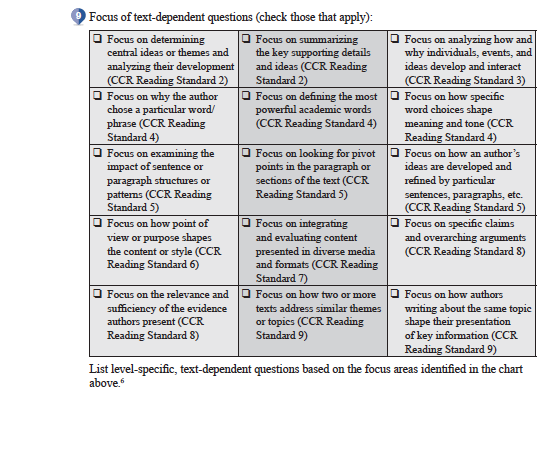 Decide which TDQs are worthy of students’ time.
Replace (or tweak) weak questions with high-quality TDQs that reflect the standards checked off.
Decide which additional standards the text suggests, check off those boxes, and add questions.
[Speaker Notes: Big Idea: Ensure that the lesson contains text-dependent and text-specific tasks by revising the nonaligned questions or adding other questions.

Facilitator Talking Points:
The kinds of questions we write (central ideas, summaries, structure, etc.) and the order in which we ask them are dependent on the content of the text.
The qualitative complexity notes that you took from Dimension 1.1 are helpful here.
Ask yourself: Where are there opportunities to engage students in a productive struggle with this text?
Fill in item 9.

Facilitator Notes:
Give participants time at their tables to fill out this item.]
Evidence-Based Writing Prompts
Review whether the lesson includes good writing assignments.
Strengthen the writing task in the lesson, or create a task if there isn’t one.
Fill out item 10.
Then, fill out the learning goals of this lesson (item 4).
Revisit item 6 and fill in the standards you targeted in this lesson.
[Speaker Notes: Big Idea: Participants will be revising (or creating) the writing prompts. 

Facilitator Talking Points:
The text analysis questions we have already reviewed and revised will guide the work around the writing prompt. 
This is still text-specific question work. The writing should be supported by the series of questions we have already crafted.
This is writing to learn, not just writing to show what students have learned.
Characteristics:
Expect students to return to the text and use evidence to address the prompt. 
Use the language of the CCR standards.
Include instructions so students are clear about what they must do to achieve proficiency. 
Make sure assignments are reasonable in terms of the time and energy students have to complete the task.
Identify the big takeaway from this text. This should be the focus of the prompt.
What needs to be specific in the prompt to guide students, and what can we leave for students to figure out for themselves?
Fill out item 10 on the lesson template.

Facilitator Notes:
Give participants time at their tables to fill out this item.]
Group Debriefing
How strong were the pre-existing questions?
Were they sequenced well?
How was the process of creating questions together?
Who has a text-based writing assignment to share?
Do you have any thoughts on this process?
[Speaker Notes: Big Idea: What reflections do participants have on the questions they have created?

Facilitator Notes:
Ask the questions and poll the room for ideas from each of the tables. Allow about 15 minutes for discussion.
Have them summarize the new ideas that emerge from the discussion in their Lesson Revision Tool.]
Address Knowledge
Review how well the sample resource builds knowledge systematically in the sequence of texts. 
Create more opportunities for students to engage in a volume of reading.
Find opportunities to extend the learning of the sample text, through external resources or a brief research project.
[Speaker Notes: Big Idea: Participants will find opportunities to better address this key criterion.

Facilitator Talking Points:
We will look at how well the resource addresses building students’ knowledge.]
Address Knowledge, continued
Connect articles or Web resources with the text(s) in the lesson.
Provide opportunities for short research on the topic or a related question.
Use Promoting Volume of Reading to Build Knowledge to help.
Record your ideas in item 11.
Again, revisit item 4 (goals of lesson) and item 6 (standards targeted).
[Speaker Notes: Big Idea: Take time at participant tables to address building knowledge in the resource.

Facilitator Talking Points:
Adding these tasks to lessons will help to build students’ knowledge.
Building knowledge will strengthen students’ vocabularies more quickly and improve their reading comprehension skills.
Promoting Volume of Reading to Build Knowledge provides suggestions and resources for bringing resources closer into alignment.
Fill out item 11 on the lesson template.
Revisit items 4 and 6 now that you have worked through the key elements to the lesson.

Facilitator Notes:
Give participants time at their tables to fill out this item.]
Group Debriefing
What thoughts do you have about reading volume and its role in providing students with CCR-aligned instruction?
What barriers might be in the way of encouraging students to do additional and connected research after closely reading a text like this?
What are the opportunities to encourage these practices in your programs, and what types of support might be needed?
[Speaker Notes: Big Idea: Check on participants’ understanding of this criterion.

Facilitator Talking Points:
Opportunities might lie in encouraging independent reading in areas of interest or vocation for your students.
This may be a place to reach out to partner institutions, such as community colleges, local libraries, historical societies, and the like, to see how they provide these opportunities.

Facilitator Notes:
Poll tables to see what they came up with regarding building knowledge.]
Add Helpful Notes for Future Users
The final step in completing the Lesson Revision Template is to write notes to instructors who may use this lesson:
What else do you want to say to them? 
What advice do you have?
What types of support would you suggest?
Record any final thoughts in the space provided in item 12 of the Lesson Revision Template.
[Speaker Notes: Big Idea: This exercise provides practical work and yields practical information to teachers who will use it. 

Facilitator Talking Points:
In addition to the evidence you provide for each dimension and criterion, consider sharing thoughts that may be helpful to curriculum developers as they move forward with the feedback and suggestions provided.
Your comments and suggestions for the lesson will help future users make sure that the lesson meets the students’ needs.

Facilitator Notes:
Give participants time at their tables to fill out this item.]
Group Debriefing for Part 2
What were some of your key revisions to the lesson?
How will you use these new methods and materials to improve your instructors’ practices across your state?
What in the lesson revision activity worked well?
How has participating in these activities changed your thinking about CCR standards?
[Speaker Notes: Big Idea: This is the final debriefing before moving on to the next part of the training.]
Purpose of Part 3: Complete Curriculum Resource for Instructional Use
To provide instructors with readily available resources aligned with CCR standards. 
To increase buy-in for curricula aligned with CCR standards by involving instructors in revising the curriculum they are using.
To deepen understanding of CCR standards through action.
[Speaker Notes: Big Idea: Purpose of this unit.]
Continue Work Beyond the Initial Training
Organize teams to revise additional lessons:
Set expectations for how many lessons to modify in the curriculum resource(s) that has been evaluated.
Determine over what period of time the revisions must occur.  
Form production teams made up of trained adult educators.
Decide how the work will get done (e.g., in person or virtually, in small or larger teams, using different levels of review).
[Speaker Notes: Big Idea: Explain why the work must continue beyond the initial training.

Facilitator Notes:
It is critical to organize to revise additional lessons in curriculum resources that have been evaluated in order for this training to have enduring benefits. 
The result will be to provide instructors with aligned materials.]
Questions to Guide Your Decisions
How many programs in your state are using the curriculum resource? Can you divide the revision work across several programs?
How much of the resource(s) do you need to improve to provide instructors with enough guidance to continue revising on their own?
Are there certain people who could take charge of the effort for each curriculum resource that gets evaluated?
Can you organize instructors in groups of two or three to revise lessons over time? Can different sets of partners review each other’s work?
What is the timeline (in months) for the revision approach you have selected? Where can you store the revised lessons?
[Speaker Notes: Big Idea: Provide guiding questions to guide decisions about how to continue the work.

Facilitator Notes:
Read the bullets and discuss some different answers to the questions.]
Build a Curriculum Resource Library
Gradually introduce the lesson revision work throughout your state.
Gather the work of various teams to assist instructors by providing them with:
Evaluations of curriculum resources that show alignment (and nonalignment) to CCR standards so they know how best to use them with students.
Revised lessons modified to fill identified gaps in the resources.
[Speaker Notes: Big Idea: Sharing lessons and units with other instructors will be an efficient use of time and resources.

Facilitator Notes:
Read the bullets and discuss some possible ways programs might be able to share high-quality resources.]
Questions and Comments
The End